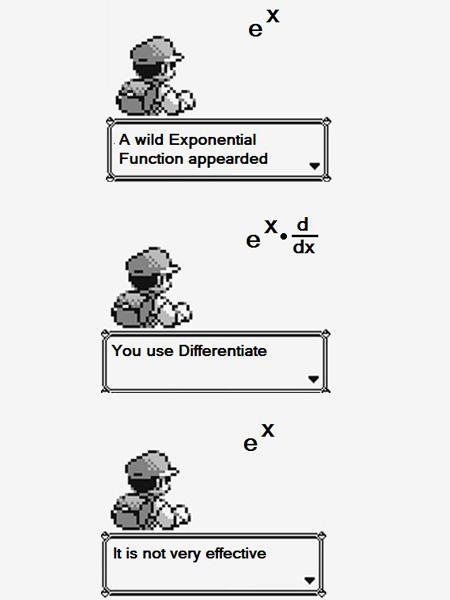 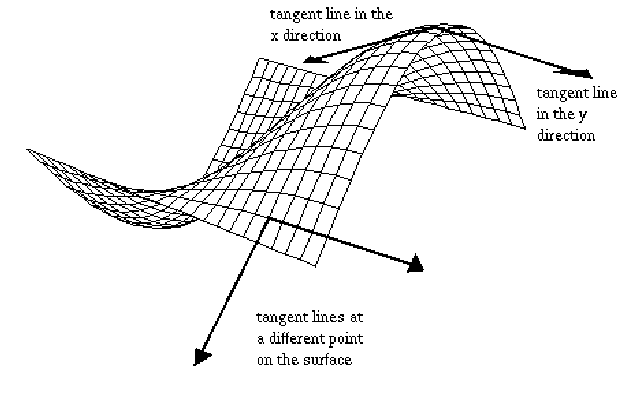 Differentiation
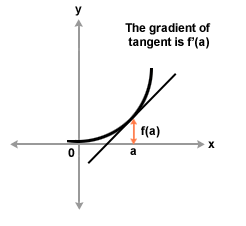 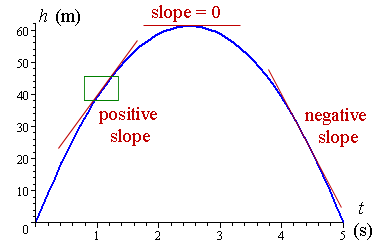 Introduction
Up to this point you have seen how to differentiate expressions

You have also seen that differentiating gives the gradient function

You have seen that differentiating again indicates whether turning points are maxima or minima

In this Chapter you will learn how to differentiate much more complicated expressions

These will include functions of functions, exponentials (e), logarithms and trigonometric graphs
Teachings for Exercise 8A
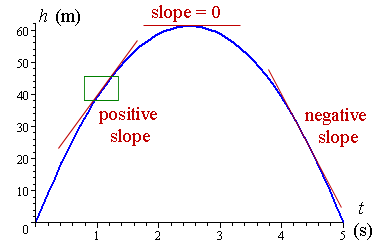 Differentiation
You need to be able to differentiate a function of a function, using the Chain Rule
Differentiate:
The whole function is raised to a power
Multiply by the power and reduce it by 1 ‘as usual’

Also multiply by f’(x)
Differentiate f(x) to get f’(x)
n is just the power on the bracket
8A
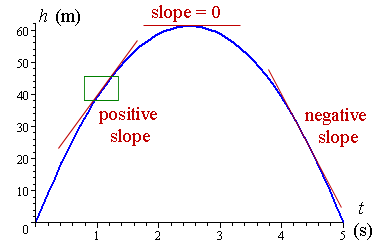 Differentiation
You need to be able to differentiate a function of a function, using the Chain Rule
Rewrite in a ‘differentiatable’ form
The whole function is raised to a power
Multiply by the power and reduce it by 1 ‘as usual’

Also multiply by f’(x)
Differentiate f(x)
n is just the power
Given that:
Find the value of f’(x) at (4,9)
The ½ and 10x can be combined
Sub in 4 from the coordinate (calculator ok!)
8A
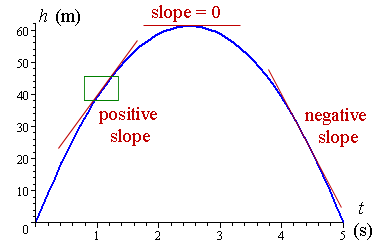 Differentiation
You need to be able to differentiate a function of a function, using the Chain Rule
This is another form of the Chain Rule
y is a function of u, and u is a function of x
Let u be the part in brackets, and differentiate
Differentiate y in terms of u
Given that:
Calculate
using the chain rule
Sub in u = x2 – 7x
8A
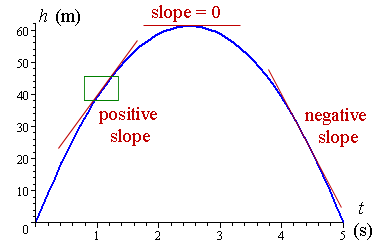 Differentiation
You need to be able to differentiate a function of a function, using the Chain Rule
This is another form of the Chain Rule
y is a function of u, and u is a function of x
Let u be the part under the square root, and differentiate
Differentiate in terms of u
Given that:
Calculate
using the chain rule
Combine the 6 and -1/2
Substitute in u
8A
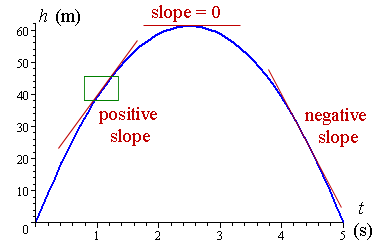 Differentiation
You need to be able to differentiate a function of a function, using the Chain Rule
Differentiate, only ‘the other way round’
(no real difference…)
Invert the answer to get dy/dx
This is a particular case of differentiating…
Sub in the y-coordinate since the equation is in terms of y (you’re used to only using x!)
Calculate
for the following equation,
And work it out!
and find the gradient at the point (2,1),
8A
Teachings for Exercise 8B
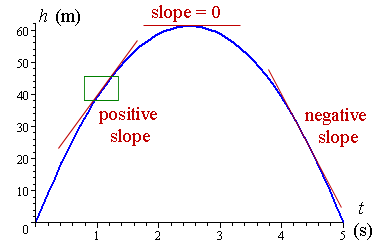 Differentiation
Let y = uv, where u and v are both functions of x
You need to be able to differentiate functions that are multiplied together, using the product rule
A small change in x, would cause a small change in u and v, and consequently also in y
δ = small change
y = uv
Subtract uv
The Product Rule
Multiply out the brackets
You do not need to learn the proof, but you do need to be able to use this result!
Cancel uv and -uv
Divide all by δx
As δx  0, δy/δx = dy/dx and so on….
As δx  0, δy, δu and δv also  0
8B
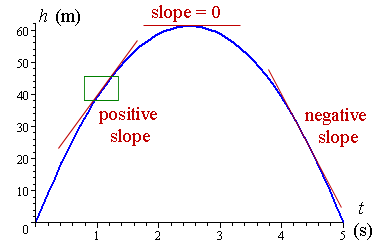 Differentiation
Simple
Use the chain rule from 8A
Simplify if possible
Try to rewrite some parts or group terms
(2x + 1)2 is a common factor to both terms, so factorise
You can also now simplify the part in brackets
8B
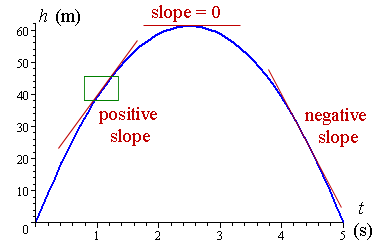 Differentiation
Use the chain rule from 8A
Simple
Simplify if possible
Try to rewrite some parts or group terms
A Power ½ = √x
A Negative Power = 1/x
Multiply the right by 2√(3x-1) (Top and ‘Bottom’) so the denominators are the same
You have a ‘square root squared’ on the right
Group up like terms
8B
Teachings for Exercise 8C
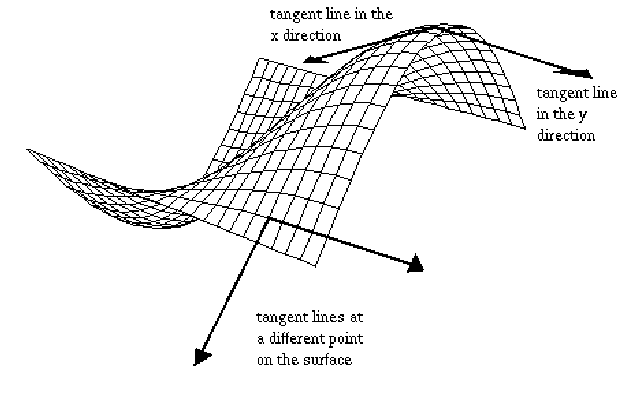 Differentiation
You need to be able to differentiate functions using the quotient rule
The Quotient Rule
8C
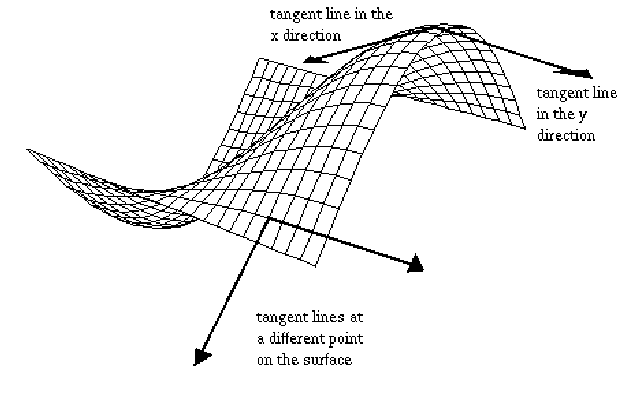 Differentiation
Given that:
Differentiate
Differentiate
Substitute in each component
Simplify/work out parts of the numerator
Group together like terms
8C
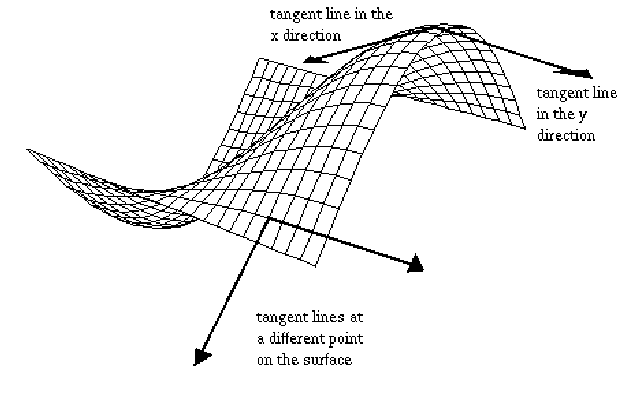 Differentiation
Given that:
Differentiate using the chain rule
Differentiate
Simplify if possible
Substitute in each component
Simplify/work out parts of the numerator
1
4
Cancel out (x + 4)2
Multiply out and re-factorise the numerator
8C
Teachings for Exercise 8D
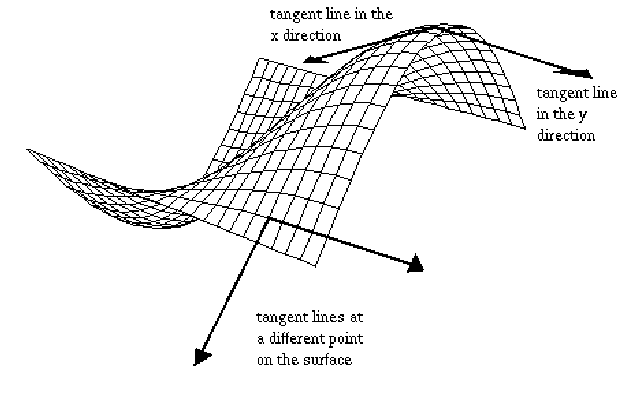 Differentiation
Differentiate the following:
You need to be able to differentiate the exponential function
a)
Having a number in front does not affect dy/dx
If:
Then:
b)
If:
Differentiate the power and put it in front
Then:
Differentiate the power, and put it in front of ef(x)
8D
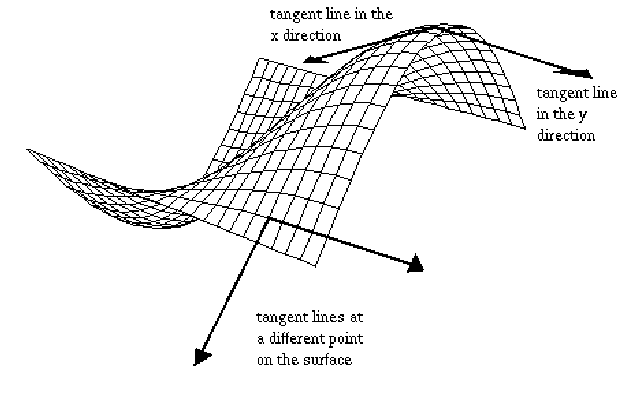 If:
Differentiation
Then:
Differentiate the following:
Differentiate the power and put it in front
Differentiate
Use the product rule as we have 2 functions multiplied
Substitute the values in
Simplify some parts if possible
8D
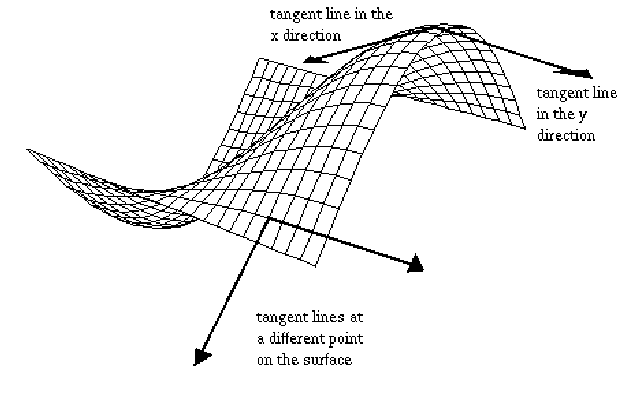 If:
Differentiation
Then:
Differentiate the following:
Differentiate the power and put it in front
Differentiate
Use the quotient as we have 2 functions in a division
Substitute the values in
Simplify some parts if possible
8D
Teachings for Exercise 8E
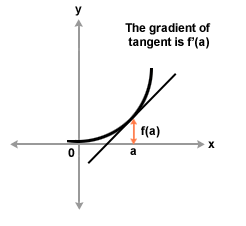 Differentiation
You need to be able to differentiate the logarithmic function
If:
Then:
Let:
Inverse Logarithm
Differentiate
If:
Reverse Differentiation
Then:
Earlier we said x = ey
8E
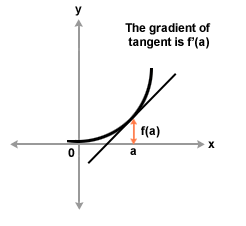 Differentiation
Differentiate:
You need to be able to differentiate the logarithmic function
a)
Differentiate
If:
Then:
b)
Differentiating ln of a function
If:
You can probably do this in your head!
Then:
8E
If:
If:
Differentiation
Then:
Then:
Differentiate the following:
c)
Differentiate
Differentiate
Use the product rule
Sub in values
Simplify terms
Factorise (non-essential)
8E
If:
If:
Differentiation
Then:
Then:
Differentiate the following:
d)
Differentiate
Differentiate
Use the quotient rule
Sub in values
Simplify terms
8E
Teachings for Exercise 8F
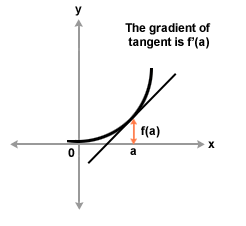 Differentiation
y = x2
Showing how differentiation works (sort of!)
Multiply the bracket
This is a lowercase ‘delta’, representing a small increase in x
Gradient = change in y ÷ change in x
Group some terms
Cancel δx
(x+δx, (x+δx)2)
(x+δx)2 – x2
At the original point, δx = 0
x+δx - x
(x, x2)
8F
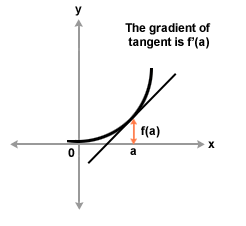 Differentiation
y = f(x)
Showing how differentiation works (sort of!)
Simplify the denominator
This is a lowercase ‘delta’, representing a small increase in x
Gradient = change in y ÷ change in x
(x+δx, f(x+δx))
f(x+δx) – f(x)
x+δx - x
This is the ‘definition’ for differentiating a function
(x, f(x))
8F
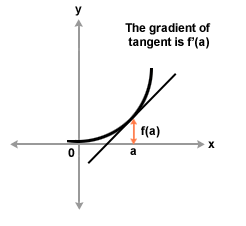 Differentiation
You need to be able to differentiate Trigonometric Functions
Let f(x) = sinx
A
(Angle x is in radians)
r
Multiply the function using sin(A + B)
x
B
r
O
As δx  0
Cosδx  1
Sinδx  δx
Area of the sector OAB:
Simplify terms
Area of the triangle OAB:
Sinx’s cancel out
As x approaches 0, the area of the triangle and sector become equal. Hence:
Cancel δx’s
8F
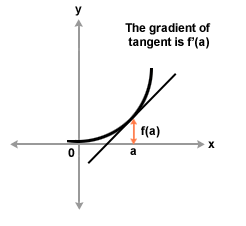 Differentiation
You need to be able to differentiate Trigonometric Functions
Gradient = -1
y = Cosθ
If:
1
y = Sinθ
Then:
0
π/2
3π/2
2π
π
-1
Gradient = 0
If:
This means that the Cos graph is actually telling you the gradient of the Sin graph at the equivalent point!

At π, Cosθ = -1
The gradient of Sinθ at π is -1

At 3π/2, Cosθ = 0
The gradient of Sinθ at 3π/2 is 0!
Then:
8F
If:
If:
Differentiation
Then:
Then:
Differentiate:
a)
c)
Differentiate
Rewrite
Differentiate using the chain rule
b)
Simplify
Differentiate
8F
Teachings for Exercise 8G
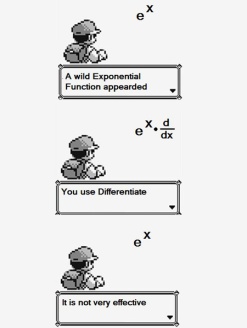 Differentiation
You need to be able to differentiate Trigonometric Functions
Let f(x) = cosx
Multiply the function using cos(A + B)
As δx  0
Cosδx  1
Sinδx  δx
Simplify terms
Cosx’s cancel out
Cancel δx’s
8G
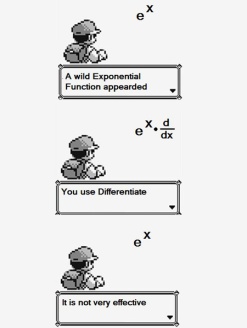 Differentiation
You need to be able to differentiate Trigonometric Functions
If:
Then:
If:
Then:
8G
If:
If:
Differentiation
Then:
Then:
Differentiate:
a)
c)
Differentiate
Differentiate
Simplify
b)
Rewrite
Differentiate using the chain rule
Rewrite/simplify
8G
Teachings for Exercise 8H
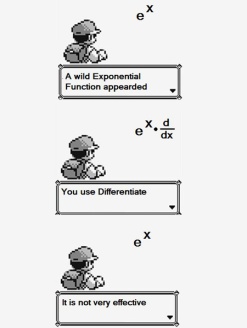 Differentiation
You need to be able to differentiate Trigonometric Functions
Differentiate
Differentiate
Let:
So:
Substitute values
Simplify
Replace the numerator using another identity
Rewrite
8H
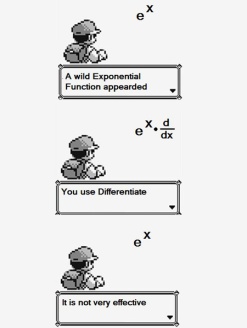 Differentiation
You need to be able to differentiate Trigonometric Functions
If:
Then:
If:
Then:
8H
If:
If:
Differentiation
Then:
Then:
Differentiate:
Differentiate using the Chain rule
Simplify
8H
If:
If:
Differentiation
Then:
Then:
Differentiate:
Differentiate
Differentiate
Use the product rule
Sub in values
Simplify
8H
Teachings for Exercise 8I
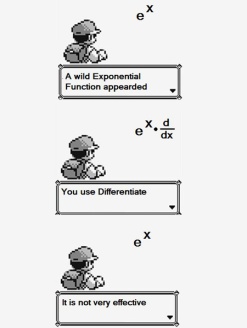 Differentiation
You need to know how to differentiate the last 3 Trigonometric functions
Rewrite
If:
Rewrite
Then:
Differentiate using the Chain Rule
If:
Rewrite
Then:
Imagine as 2 separate fractions
Rewrite them
8I
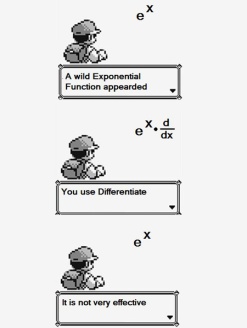 Differentiation
You need to know how to differentiate the last 3 Trigonometric functions
Rewrite
If:
Rewrite
Then:
Differentiate using the Chain Rule
If:
Rewrite
Then:
Imagine as 2 separate fractions
Rewrite them
8I
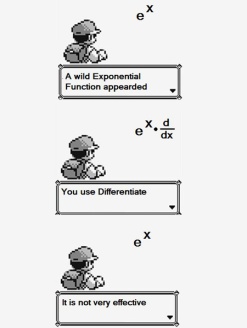 Differentiation
You need to know how to differentiate the last 3 Trigonometric functions
Rewrite
If:
Rewrite
Then:
Differentiate using the Chain Rule
If:
Rewrite
Then:
Imagine as 2 separate fractions
Rewrite them
Rewrite
8I
If:
If:
If:
Then:
Then:
Then:
If:
If:
If:
Then:
Then:
Then:
Differentiate:
Rewrite
Differentiate using the Chain rule
Simplify
8I
If:
If:
If:
Then:
Then:
Then:
If:
If:
If:
Then:
Then:
Then:
Differentiate:
Differentiate
Differentiate
Use the quotient rule
Simplify brackets
Factorise the numerator
Remove common factors to the numerator and denominator
8I
If:
If:
If:
Then:
Then:
Then:
If:
If:
If:
Then:
Then:
Then:
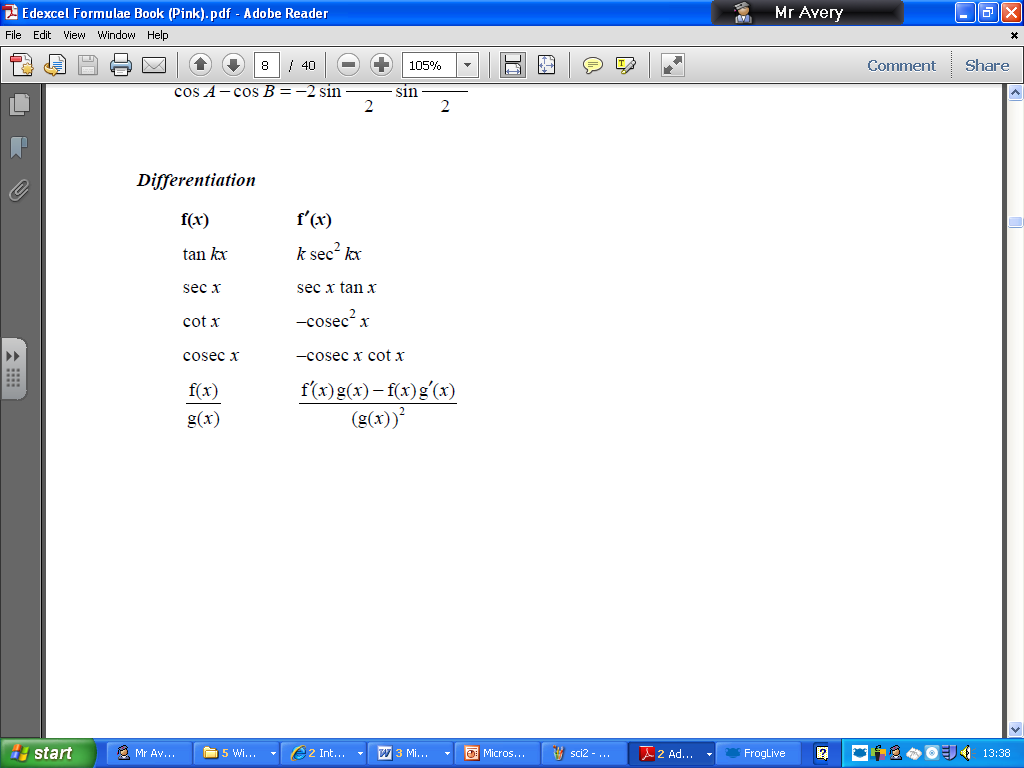 This is all the differentiation you get in the formula booklet, the rest you must learn!
8I
Teachings for Exercise 8J
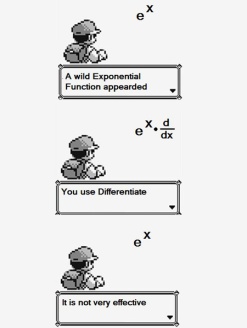 Differentiation
Differentiate:
Differentiate
Differentiate
Use the product rule
Sub in values
Simplify
Factorise
8J
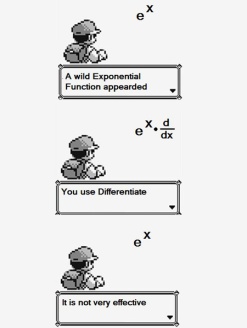 Differentiation
Differentiate:
Differentiate
Differentiate
Use the quotient rule
Sub in values
Simplify
Rewrite lnxcosx so it can be grouped (multiply top and bottom by x)
Simplify
8J
Summary
We have learnt how to differentiate combined functions using the Chain, Product and Quotient Rules

We have also seen how to differentiate the exponential, logarithmic and trigonometric functions

Remember that all this can be used alongside finding equations of tangents, normals and turning points!